Лекція №8 Автоматизація інформаційно-бібліографічних процесів обслуговування
План 
Довідково-бібліографічний апарат бібліотеки
Оперативне довідково-бібліографічне обслуговування
Електронні інформаційні ресурси Інтернет
Планування, облік та аналіз ДБО
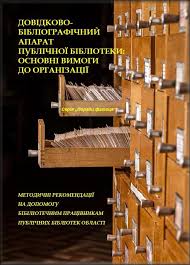 Довідково-бібліографічна діяльність є важливою функцією сучасної бібліотеки, яка тісно пов’язана з обслуговуванням користувачів, створенням довідково- інформаційних ресурсів та довідково-пошукового апарату як засобу організації доступу до них.
Довідково-бібліографічний апарат (ДБА) – документальна інформаційно-пошукова система, яка надає можливість багатоаспектного розкриття бібліотечно- інформаційних фондів, використання локальних та віддалених електронних інформаційних ресурсів, допомагає оптимальній організації, ефективному пошуку і видачі бібліографічної і фактографічної інформації.
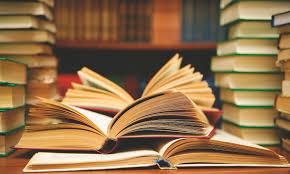 Довідково-бібліографічний фонд (ДБФ)
На основі ДБФ здійснюється оперативне задоволення інформаційних запитів читачів універсального характеру, допомога фахівцям різних галузей знань, студентам, учням, котрі щодня звертаються по допомогу з отримання різноманітної бібліографічної інформації про книги, статті, події, факти, необхідні для наукової, практичної роботи і просто для особистих інтересів.
До ДБФ відносять три групи документів.
документи основного характеру, що включають законодавчі та нормативні документи (Конституція України, законодавчі акти, що приймаються Верховною Радою України, іншими органами представницької влади, розпорядчі документи, що приймаються виконавчими органами влади на всіх рівнях від Кабінету Міністрів до голів місцевої адміністрації та ін.).
До ДБФ відносять три групи документів.
довідкові видання: вітчизняні та зарубіжні енциклопедії (універсальні; галузеві «Технічна енциклопедія», «Медична енциклопедія» та інші, різноманітні популярні енциклопедії, адресовані різним групам читачів); довідники, словники різного характеру: галузеві, тематичні, біографічні, географічні, адміністративно-територіального поділу, краєзнавчі та країнознавчі, статистичні видання тощо, біографії окремих осіб, календарі і хроніки подій.
До ДБФ відносять три групи документів.
бібліографічні матеріали різного цільового та читацького призначення. Перш за все це видання органів державної бібліографії («Літопис книг», «Літопис журнальних статей», «Літопис газетних статей», «Літопис рецензій» та ін., видання Книжкової палати України), бібліографічні посібники (поточні та ретроспективні), призначені широкому колу читачів, що видаються бібліотеками, фонд неопублікованих бібліографічних посібників (ФНБП).
Система каталогів і картотек
Це сукупність планомірно організованих, взаємопов’язаних бібліотечних каталогів та бібліографічних картотек, які доповнюють одне одного, розкривають склад і зміст фондів бібліотеки в різних аспектах.
Основну систему каталогів і картотек публічної бібліотеки складають:
алфавітний каталог (АК) – це бібліотечний каталог, в якому відображається весь фонд документів певної бібліотеки. Бібліографічні записи розташовані за алфавітом імен або прізвищ індивідуальних авторів, найменувань колективних авторів або назв творів друку та інших документів.
Основну систему каталогів і картотек публічної бібліотеки складають:
систематичний каталог (СК) – це бібліотечний каталог, в якому бібліографічні записи розташовують за галузями знань відповідно до бібліотечно-бібліографічної класифікації (ББК). Він розкриває зміст бібліотечного фонду й інформує про те, які видання з тієї чи іншої галузі знань, з того чи іншого питання є в бібліотеці. СК має алфавітно-предметний покажчик (АПП), за допомогою якого бібліотекар та користувач можуть підбирати літературу за певним галузево-тематичним питанням
Основну систему каталогів і картотек публічної бібліотеки складають:
алфавітний каталог (картотека) періодичних видань – каталог, який відображає періодичні видання, які отримує і зберігає бібліотека. Бібліографічні записи в ньому розташовані за алфавітом назв періодичних видань;
систематична картотека статей (СКС) – доповнює СК, тому що включає картки на статті і матеріали з періодичних видань, збірників, які отримує бібліотека. Структура картотеки подібна до структури СК. СКС та СК мають єдиний АПП;
Основну систему каталогів і картотек публічної бібліотеки складають:
краєзнавча картотека (каталог) – це спеціальна картотека, яка відображає документи краєзнавчого змісту, стосовно різних аспектів історії та сучасного життя регіону. Матеріал у картотеці розташовується відповідно до «Схеми краєзнавчого каталогу (картотеки) ЦБС області»;
картотека назв художніх творів – спеціальна картотека, за допомогою якої можна установити прізвище автора того чи іншого твору. На кожній карточці картотеки зазначається назва твору, його жанр, прізвище та ініціали автора, шифр. Картки розставляються за алфавітом назв творів;
Основну систему каталогів і картотек публічної бібліотеки складають:
тематичні картотеки – один із видів картотек, що відображають видання з найактуальніших тем, які відображені у ряді розділів систематичного каталогу та СКС, але не виділені в самостійні рубрики. Вибір тем визначається злободенністю якого-небудь явища громадського життя, приближенням ювілею відомої особи, історичної події або для задоволення стійкого інтересу групи читачів.
Електронні каталоги (ЕК) – машиночитні бібліотечні каталоги, що працюють в реальному режимі часу та надані у розпорядження читачів. ЕК розміщуються на сайтах бібліотек і доступні через Інтернет
Бази даних (БД) – важлива і найперспективніша складова інформаційних ресурсів сучасного суспільства. БД – сукупність взаємозв’язаних даних, що відносяться до певної галузі знання (теми, проблеми) і представлених у певному форматі на машинному носії.
Тематична довідка – результат пошуку численності бібліографічних записів за об’єднувальною їх ознакою вмісту, походження, належності документа та ін. («за темою»).
за цільовим призначенням – наукова, професійно-виробнича діяльність, освіта, самоосвіта;
за змістом – проблемно-тематичні, країнознавчі, краєзнавчі, біобібліографічні, персональні;
за формою доведення бібліографічної інформації до користувача –  письмові та усні;
по трудомісткості – I, II, III категорії складності.
Адресна бібліографічна довідка виявляє наявність відомостей про місцезнаходження документа.
Існує два види адресного пошуку: пошук документа, що зберігається в бібліотеці, куди надійшов запит, і пошук документа, відсутнього в бібліотеці, яка виконує запит. 
Перший вид пошуку не вимагає складних розвідок. Потрібний документ шукають по каталогах і картотеках бібліотеки-виконавця. 
Запити другого типу виконують за зведеними каталогами, що містять інформацію про наявність видань у відомчій або регіональній системі бібліотек, а також за друкованими й електронними каталогами окремих бібліотек.
Уточнююча бібліографічна довідка встановлює або уточнює елементи бібліографічного опису, які відсутні або неточно наведені в запиті користувача.
Фактографічна довідка – відповідь на разовий запит користувача, що містить фактографічні відомості, конкретну інформацію про події, процеси, явища тощо. При фактографічному пошуку об’єктом є факт, відображений у документі. Із фактографічними запитами користувачі звертаються при підготовці доповідей, рефератів, різноманітних наукових праць.
Типовими бібліографічними помилками у запитах читачів є:
неточності у поданні прізвища, ініціалів автора (заміна однієї літери на іншу, схожу за написанням, плутання жіночого прізвища з чоловічим і т.п.);
скорочення й помилки у назвах книг і періодичних видань;
подання прізвища перекладача або редактора як автора;
подання назви статті, розділу книги, заголовка тому або випуску багатотомного видання як окремого видання;
невірне зазначення року видання журналу і продовжуваного видання;
відсутність в області відповідальності найменування колективу у матеріалах конференцій, симпозіумів тощо;
 наведення опису іноземного     видання          українською або російською мовою.
Можна визначити такі основні електронні інформаційні ресурси (ЕІР) Інтернету, які використовуються у ДБО при багатоаспектному пошуку інформації з усіх галузей знання:
пошукові засоби Інтернету;
онлайнові каталоги бібліотек України і зарубіжних країн;
зведені електронні каталоги бібліотек певних регіонів, країн;
реферативно-бібліографічні БД;
проблемно-орієнтовні та галузеві БД власної ґенерації, які створюються для      забезпечення наукових напрямів, задоволення потреб конкретних замовників, певних регіонів, організацій тощо;
зарубіжні ЕІР провідних світових виробників, доступні через мережу Інтернет за переплатою;
репозитарії відкритого доступу;
лектронні бібліотеки;
електронні колекції довідково-бібліографічних ресурсів;
електронні та відцифровані  енциклопедії, словники, довідники, бібліографічні покажчики.